Board of Directors MeetingGood evening, everyone!  Thank you for joining us.  We will begin shortly.
January 25, 2024
4 P.M.
Welcome Board Members & Visitors!
Welcome ACCA Board Members & Visitors!
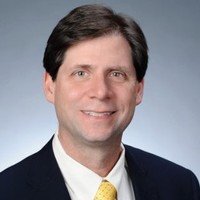 Presiding
William F. Smith
Chair, ACCA Board of Directors
Director of TechOps Training and Development 
Delta Air Lines
3
Public Comment
Thank you for joining us!  
Interested in addressing the board today?  Please sign up at the entry table and you will have the opportunity to address the board at the end of today’s meeting.  Each participant will be given two minutes to address the board during Public Comment.
4
Mics on Mute
Virtual Meeting Norms
Actively Engage
Cameras On
Non-ACCA Board Members:  
Thank you for taking time out of your schedules to support the great work happening at ACCA.  We appreciate you!
Atlanta College and Career Academy
Date: January 25, 2024
Time: 4 p.m.
Location: 1090 Windsor Street S.W.
 

I.    Call to order

II.   Roll Call; Establish Quorum

III.  Action Items
	a.  Approval of Agenda
	b.  Approval of Previous Minutes
	c.  Strategic Plan Review and Rank Strategic Priorities

IV.  Information Items
	a.  Principal’s Report

V.   Announcements

VI.  Public Comment

VII. Adjournment
Roll Call
Atlanta College and Career Academy
Date: January 25, 2024
Time: 4 p.m.
Location: 1090 Windsor Street S.W.
 

I.    Call to order

II.   Roll Call; Establish Quorum

III.  Action Items
	a.  Approval of Agenda
	b.  Approval of Previous Minutes
	c.  Strategic Plan Review and Rank Strategic Priorities

IV.  Information Items
	a.  Principal’s Report

V.   Announcements

VI.  Public Comment

VII. Adjournment
Meeting Minutes  11/30/2023
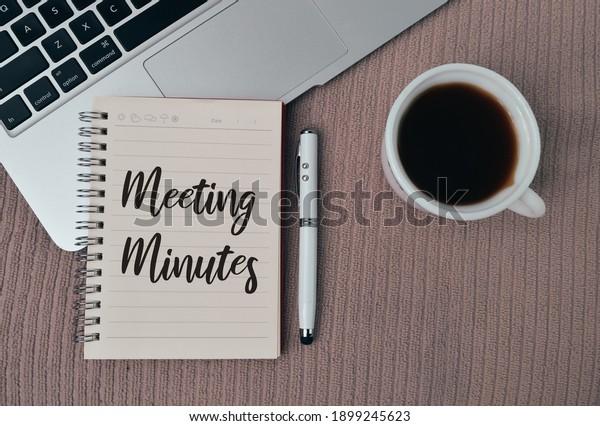 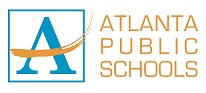 10
[Speaker Notes: Good evening, everyone and thank you for joining us. Pictured here is a copy of our strategic plan that we created five years ago. Throughout this year we have reviewed various data points to assess our current progress as an Academy. I am excited to share that thanks to your help and support, ACCA continues to make great strides in accomplishing our mission to graduate all scholars ready for college, career, and life.   Please note:  Minor updates were made deleting dates from annual performance measures.   We will create an entirely new strategic plan during our scheduled May 16th meeting to align with current APS board goals and revised certification guide.]
2023-24Approved Ranking of Priorities
11
[Speaker Notes: As everyone knows, it is officially budgeting season.  But before we discuss budget for the 2024-25 School Year, best practice is to first rank the priorities from our current strategic plan.  Pictured here are last year’s priorities and the ranking you approved during last year’s budget season.]
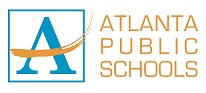 12
[Speaker Notes: As we consider the ranking of priorities for next year, I wanted to share some example strategies for each priority.  These are only examples,  I encourage all to please review the current College and Career Academy certification manual for a list of all expectations related to each priority.  So lets begin with Economic and Workforce Development.  Example strategies for this priority are increasing student participation in work based learning opportunities  and increasing the number of students participating in Accelerated Career.  For teaching and assessing for learning, an example strategy is ensuring close coordination with home high schools and post secondary partners to ensure that all student needs such as counseling, assessment and education planning are met.  Next we have Strategic Planning and Sustainability.  An example strategy here is providing pathway options that meet employment needs of the region and state.  And finally for Governance and Leadership -  continuing to invest funding in a marketing strategy that ensures all stakeholders are made aware of the great opportunities at ACCA.]
1.  Which priority should be ranked #1?  Why?2.  Which priority should be ranked #2?  Why?3.  Which priority should be ranked #3?  Why?4.  Which priority should be ranked #4?  Why?After discussion, please share your final recommendation in the Chat Box
13
[Speaker Notes: We will now open the floor for discussion regarding how we should rank priorities for the 2024-25 school year.  At the conclusion of today’s discussion, we are going to ask each board member to share your recommendations in the chat box.   Our goal is to ensure that we capture each board members feedback and input before we take a final vote.  At this time, the floor is open for discussion.  We are going to ask each board member to share which priority should be ranked #1?  Why? 
**Now that everyone has shared, we need each board member to go to the chat box and rank each priority.  For example you can say #1:  Strategic Planning, #2:  Teaching and Assessing for Learning, etc….We will collate the data and share after we receive everyone’s feedback.  So at this time, please go to the chatbox and rank.  
**After collating your feedback, the recommended ranking is:  
Priority #1:
Priority #2:
Priority #3:
Priority#4:
**I will now turn it back over to Bill so that you can vote to accept Strategic Plan updates and the ranking of priorities.]
Principal’s Report
Presenters:
Dr. T. Wilson, Principal/CEO
Dr. Shaundra Fears, Program Administrator
ACCA Application Update
[Speaker Notes: We have one quick update for the board this evening.  Pictured here you’ll find the number of applications we have received from students.  Each row represents a different snapshot in time.  We are excited to share that we continue to experience an uptick in the number of applications.  We currently have 622 applications for enrollment for the 2024-25 school year. Students have until March 8th to apply.
 We will begin a hard push for Dual Enrollment (including Accelerated Career) in February.  Big shout out to Atlanta Tech for their ongoing help/support offering APS scholars an opportunity to earn college credit while in high school. We are particularly excited about the final push to offer Aviation Maintenance to APS scholars beginning with the 2024-25 school year.  I want to personally thank our board chair, Bill representing Delta Airlines, and the entire Atlanta Tech team for working with us to iron out final details.  We will meet bi-weekly beginning Monday, January 29th, in effort to ensure that all scholars that opt for this amazing opportunity have everything they need to begin Aviation Maintenance classes June 2024.]
Atlanta College and Career Academy
Date: January 25, 2024
Time: 4 p.m.
Location: 1090 Windsor Street S.W.
 

I.    Call to order

II.   Roll Call; Establish Quorum

III.  Action Items
	a.  Approval of Agenda
	b.  Approval of Previous Minutes
	c.  Strategic Plan Review and Rank Strategic Priorities

IV.  Information Items
	a.  Principal’s Report

V.   Announcements

VI.  Public Comment

VII. Adjournment
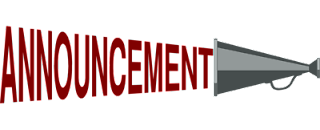 Approved Meeting Dates
Wednesday, 9/06/23  4 p.m.
 Thursday, 11/30/23  4 p.m.
 Thursday, 1/25/24  4 p.m.
 Thursday, 2/08/24  4 p.m.  Initial Budget Allocation & Feedback Meeting
 Thursday, 2/29/24  4 p.m.  Budget Approval Meeting
 Monday, 3/04/24  4 p.m.  
   Thursday, 5/16/23  4 p.m.  Strategic Planning Meeting
[Speaker Notes: Please mark your calendars!  Our next meeting is February 8th at 4 p.m. This will be our budget allocation and feedback meeting.]
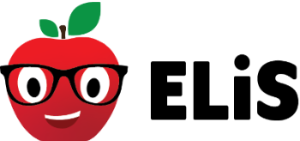 Complete your GO Team Training

Remember to complete your required GO Team trainings so your team will remain in compliance (see below for current status). At this time, all members will need to ensure they have completed their New Member Orientation (both parts: online and live) and the annual Ethics trainings (APS Staff will complete the District's training and non-staff will complete the GO Team Ethics course).

We're excited that all GO Team members have access to our learning and resource platform, ELiS!  This is where GO Team members will find required trainings, resources, and other items to help you with your governance work. ELiS automatically sends reminders until the trainings are completed. Non APS staff members have been sent an email with their credentials; if you need your login information, please email us. APS staff members will use their APS credentials to access the platform. 

Be sure to check the site often, as we will continue to add support items and training opportunities!
[Speaker Notes: Also want to remind everyone of required training for all GO Teams.]
Public Comment
Thank you for joining us!  
Interested in addressing the board today?  Please sign up at the entry table and you will have the opportunity to address the board at the end of today’s meeting.  Each participant will be given two minutes to address the board during Public Comment.
20
Thank you!